Stanovení budoucích intenzit dopravy na propojce Milady Horákové a Strakonické ulice v Českých Budějovicích
Autor práce: 	Šárka Zahradníková
Vedoucí práce:	Ing. Ladislav Bartuška
Oponent práce:	prof. Ing. Vieroslav Molnár, PhD.
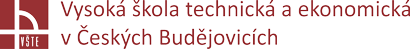 Motivace a důvody k řešení daného problému
Zájem o dopravní problematiku v Českých Budějovicích

Poukázání na důležitost vybudované propojky
Cíl práce a výzkumný problém
Cíl práce:
Zjištění dat z dopravního průzkumu
Navrhnutí modelu vypočtu RPDI 

Výzkumný problém:
Využitelnost nově budované propojky
Zlepšení dopravní situace
Použité metody
Metoda pozorování

Popisná analýza

Dopravní průzkum

Výpočet RPDI pomocí TP 189

Vytvoření modelu odhadu RPDI na propojce
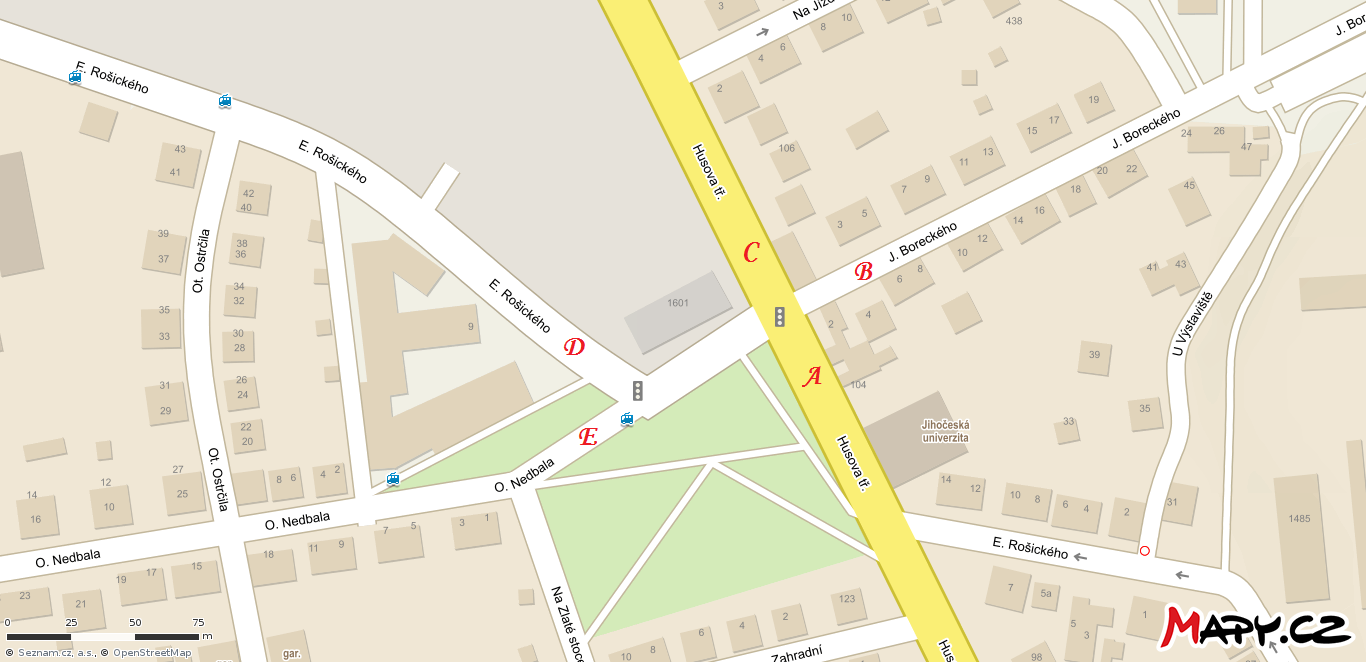 Dosažené výsledky
Propojka Milady Horákové a Strakonické ulice
Stanovení modelu RPDI na propojce
Závěrečné shrnutí
Budoucí RPDI propojky: 	8239 osobních vozidel
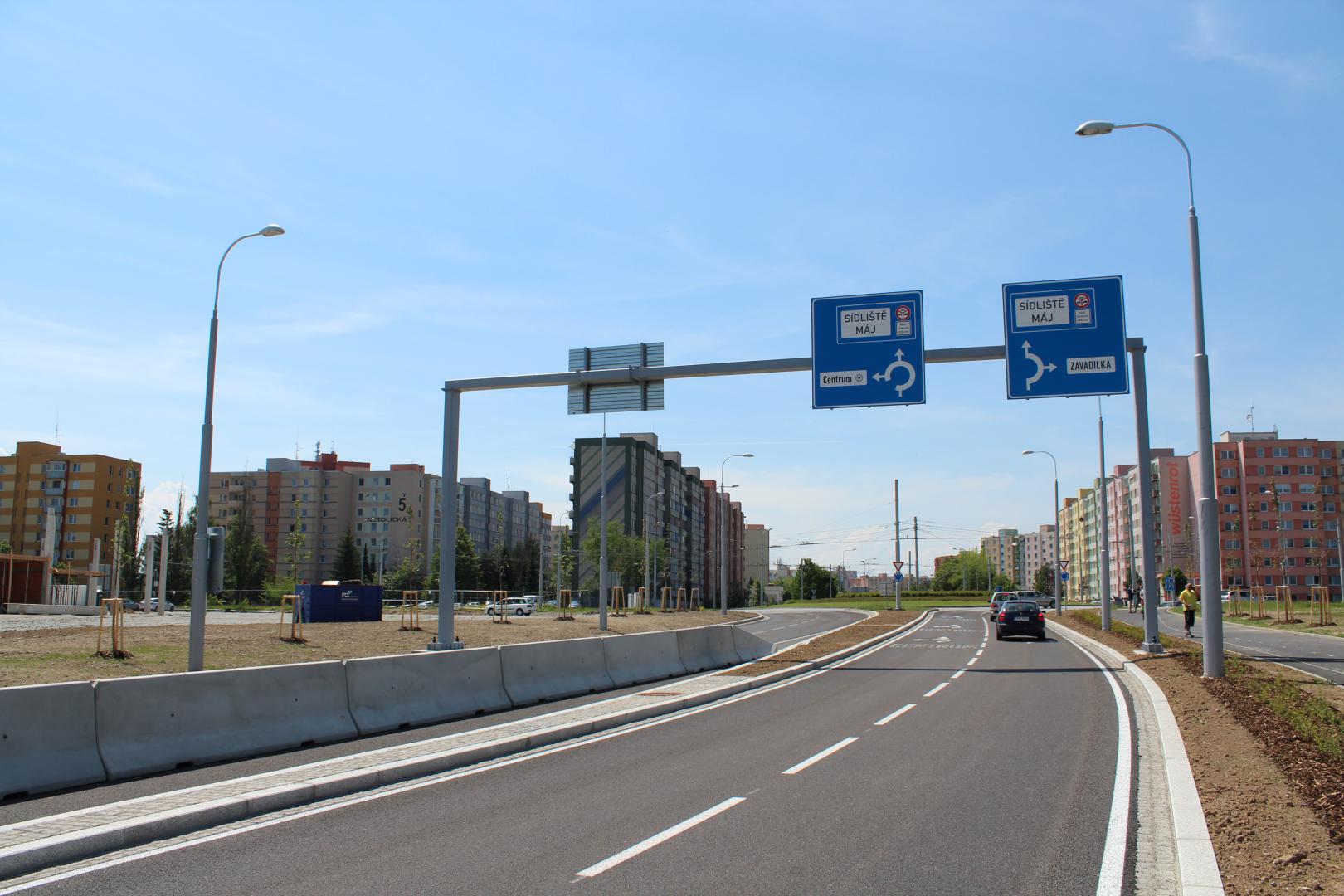 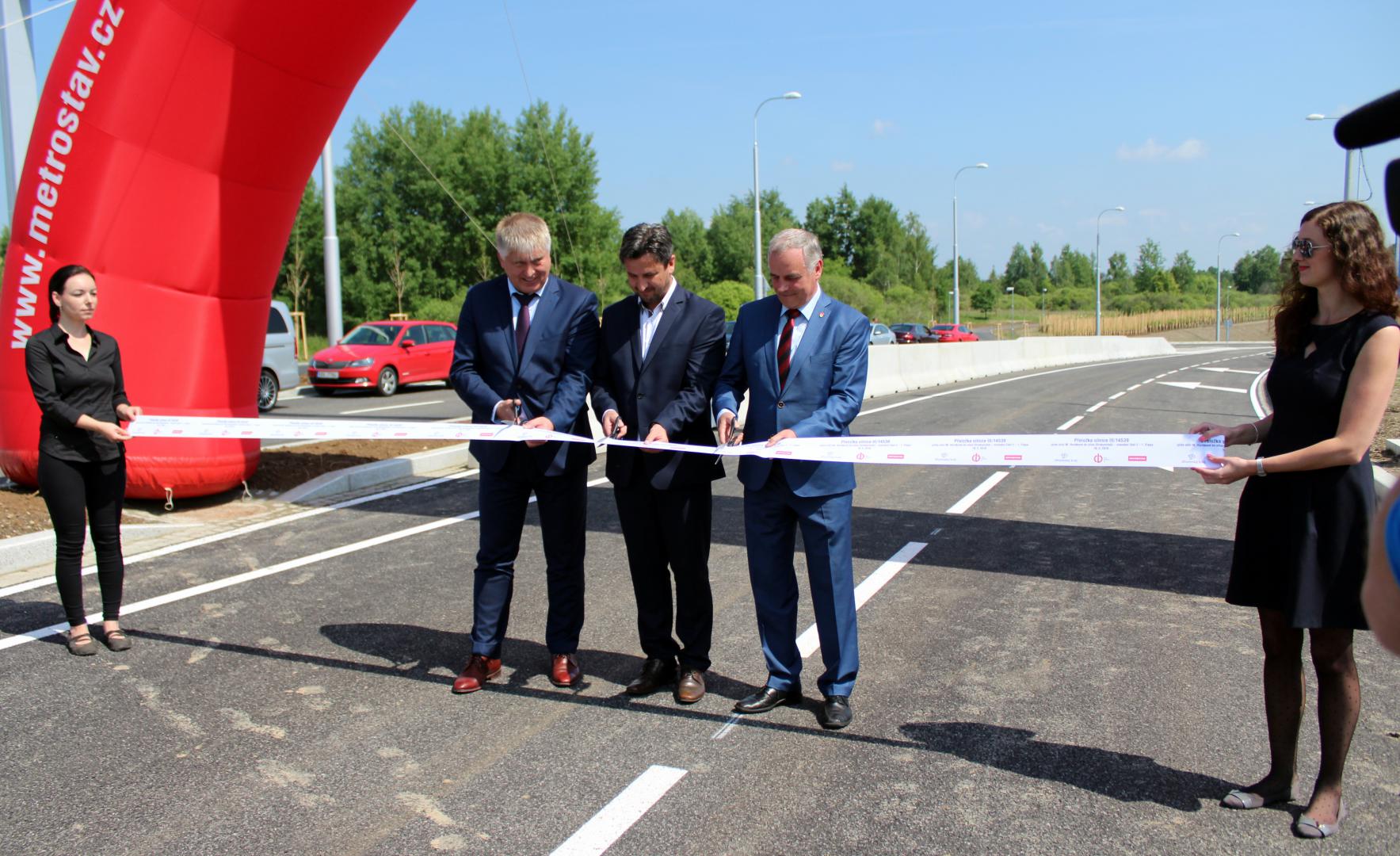 Děkuji za pozornost
Doplňující dotaz – vedoucí práce
Jaké další faktory mohou ovlivňovat intenzitu dopravy na silnicích v daném území?
Doplňující dotaz – oponent práce
Co znamená zkratka RPDI?

Jak souvisí s tématem BP kapitola 3.2.3?